Mrs. President!!!
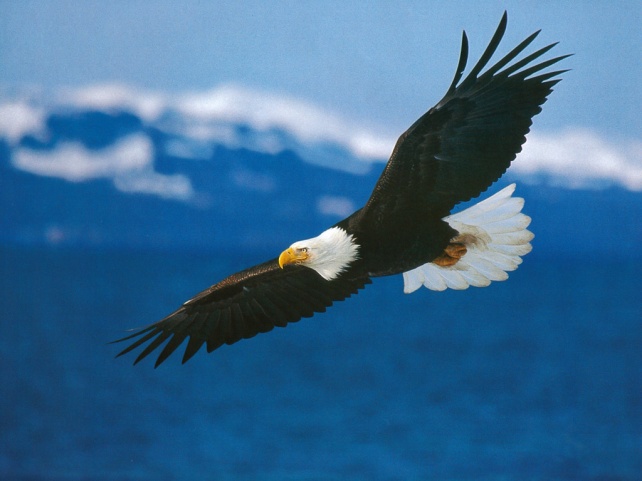 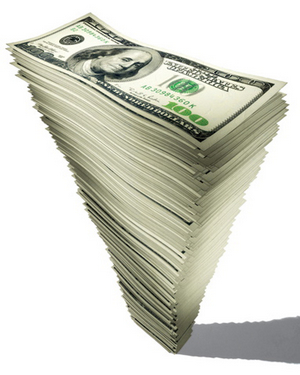 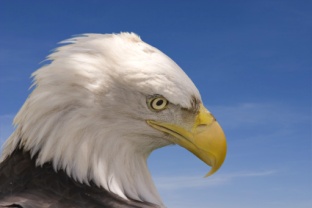 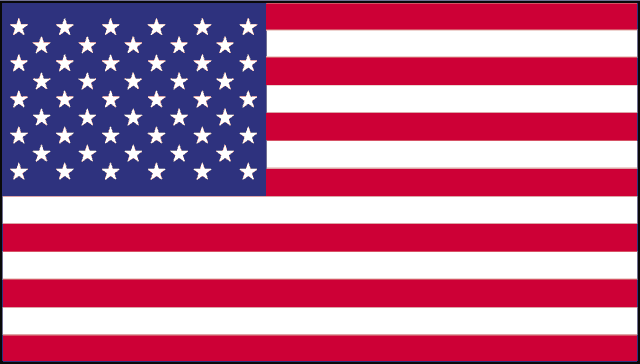 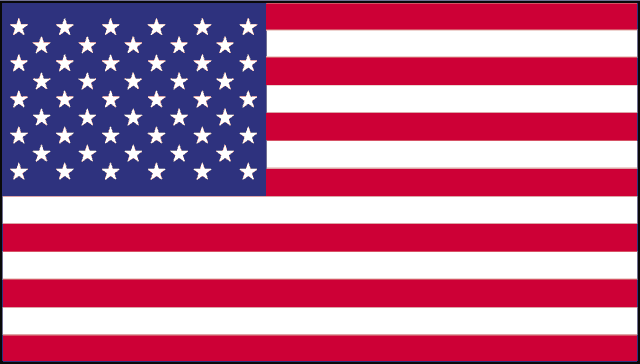 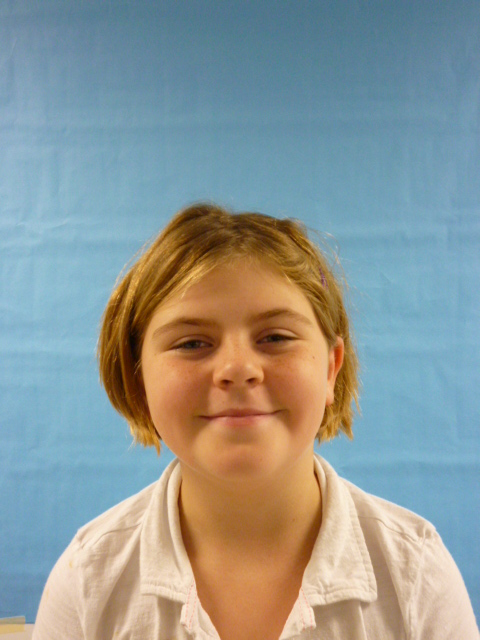 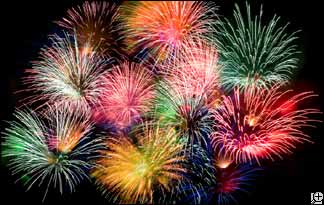 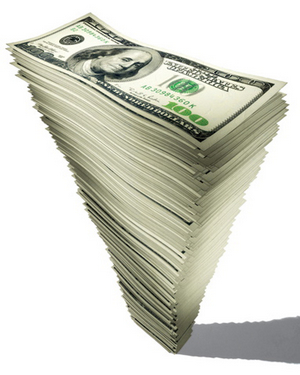 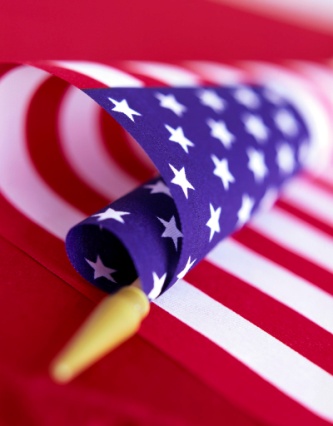 Thank you for electing me as your president. As your president 
gas prices are to high hun. Well as your president I will cut the gas prices to $0.00 so if you need fuel you will have to pay nothing because it’s FREE!!!!!!!!
So kids all over the world are telling me they are not getting
Enough recess teachers and I will NOT approve that at all!!!
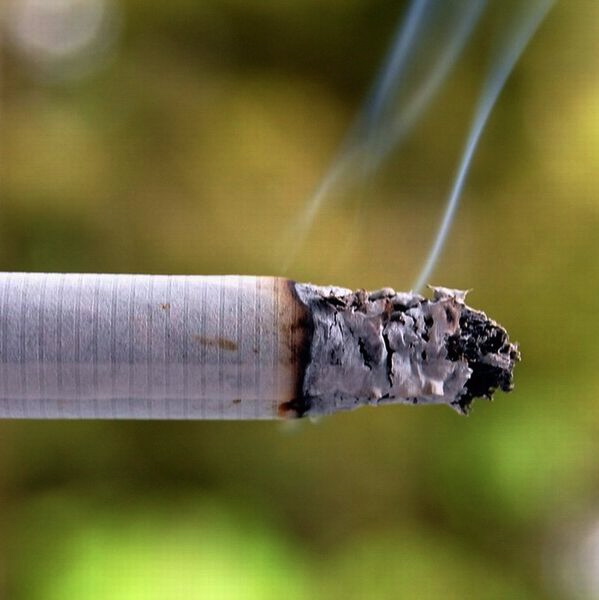 Also I order you NOT to smoke. You know why? BECAUSE!!! 
If you smoke to much you will get CANSER!!!and that’s bad.
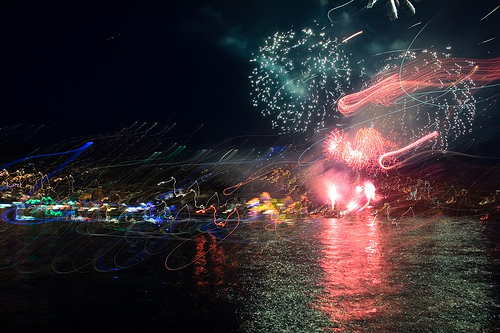 Ok ok my dad would kill those zombies puny little shaking
money maker. will fix this one. Like if we had a…ZOMBIE I
INVATION.My dad
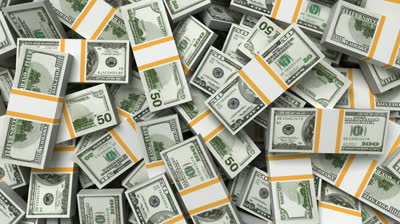 So if you like me for president I will give you a lollypop!!!!
I promise you I will be the best president I can be.
Oh! I forgot about the poor. You will have 1,000,000,000,000 
$.You will be lucky duckys.Well bye!!!